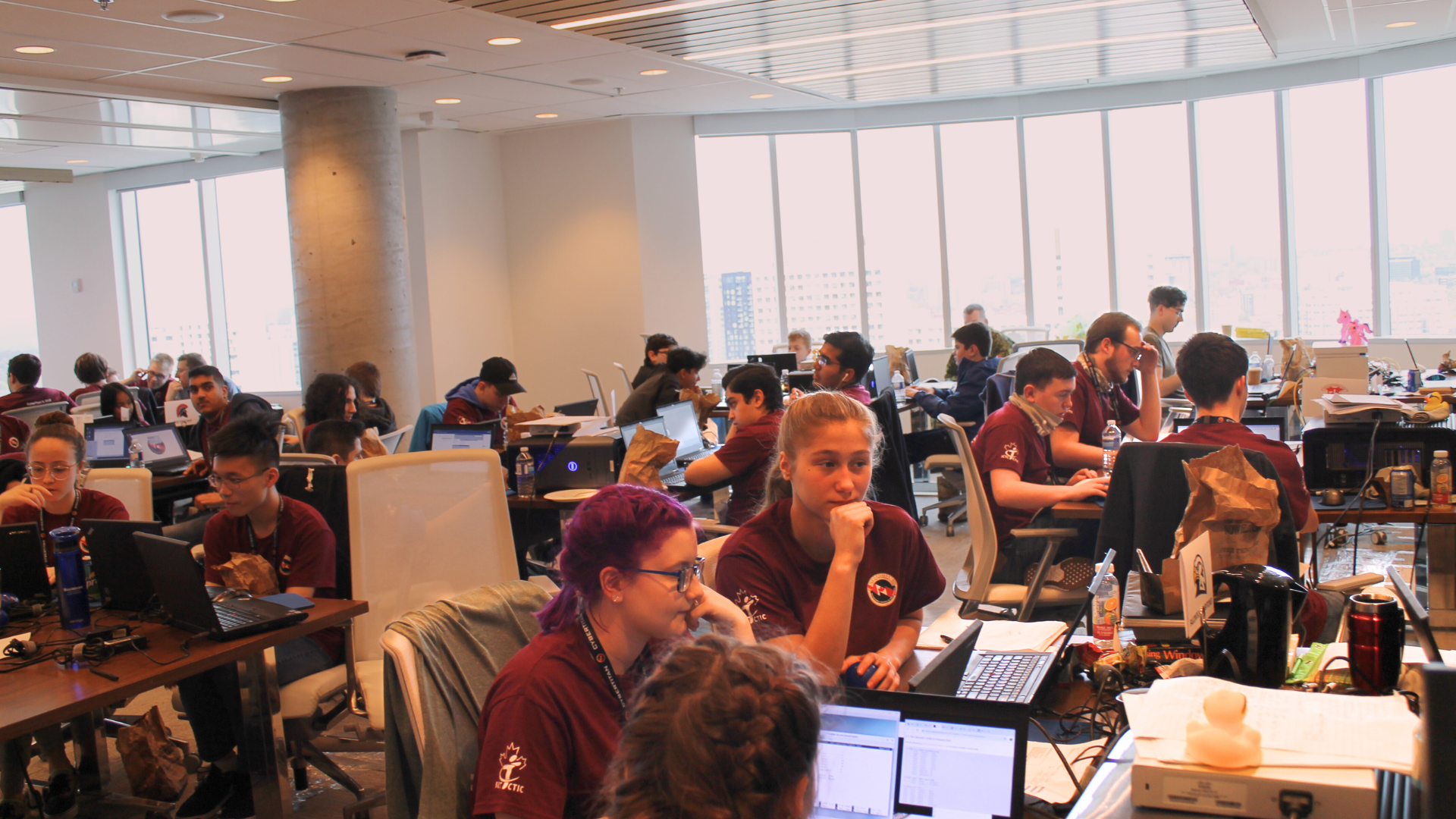 ICTC CyberTitan
Canada’s Largest Student Cybersecurity Competition
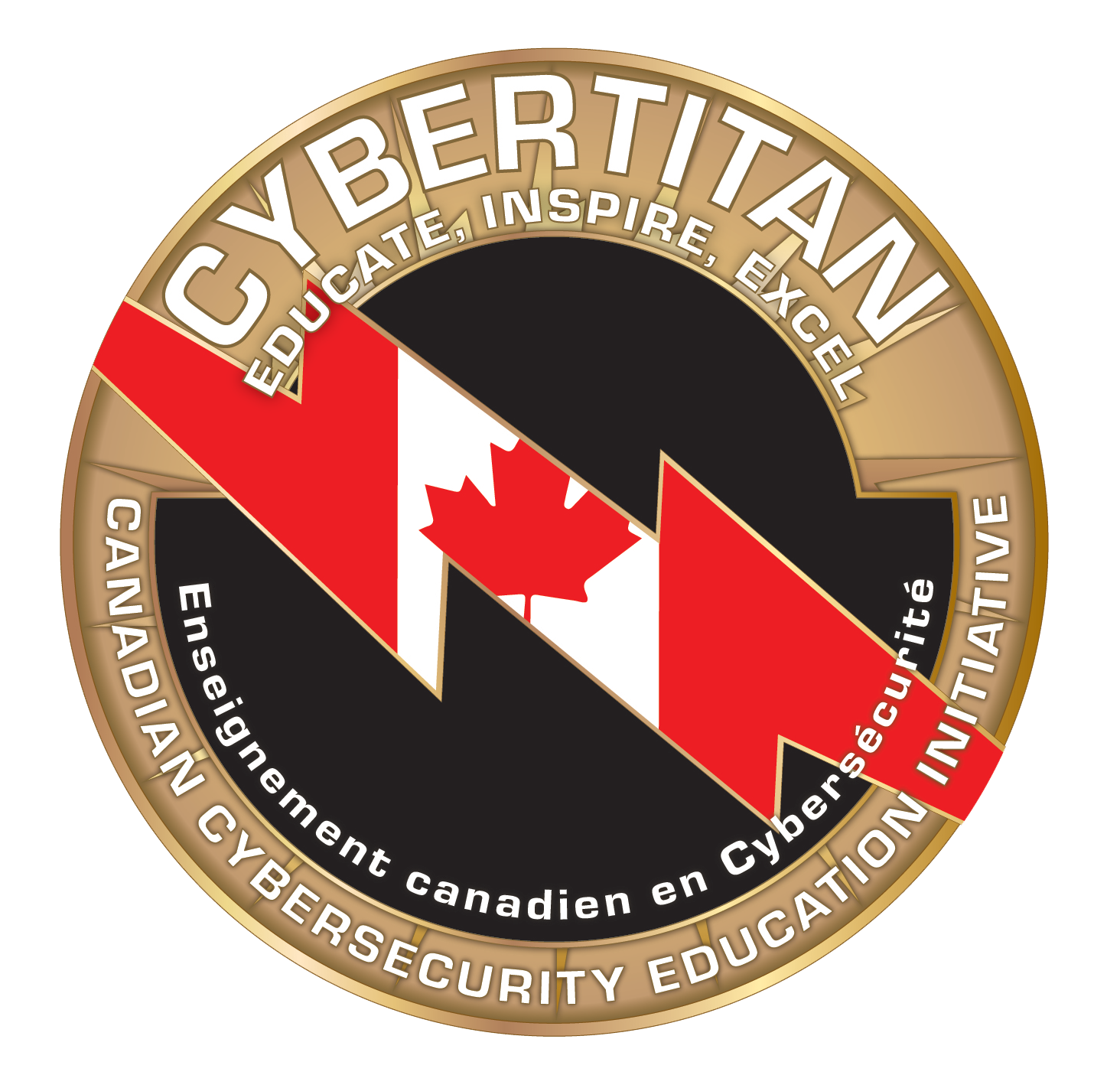 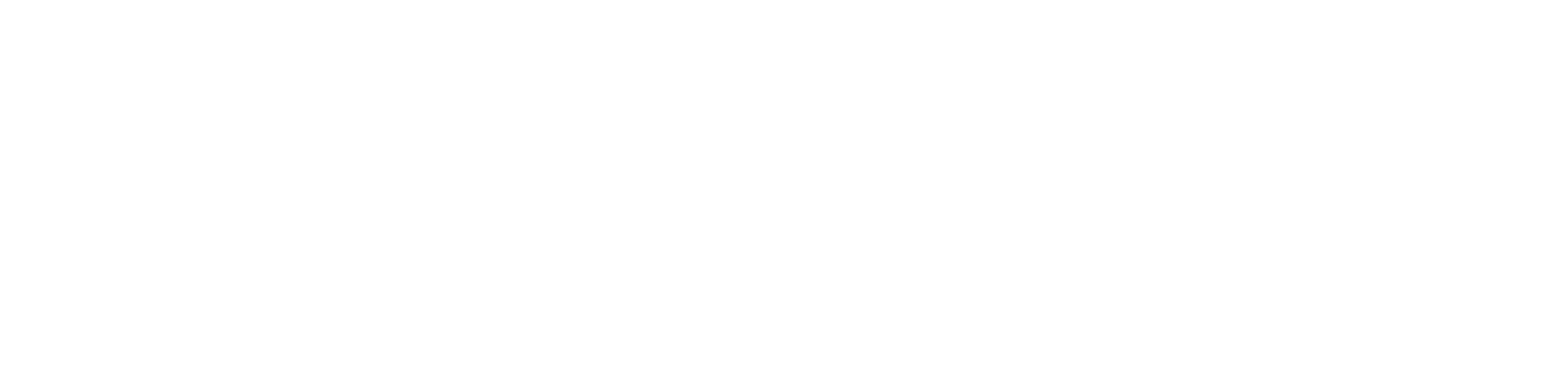 Empowering the Next Generation of Cyber Defenders
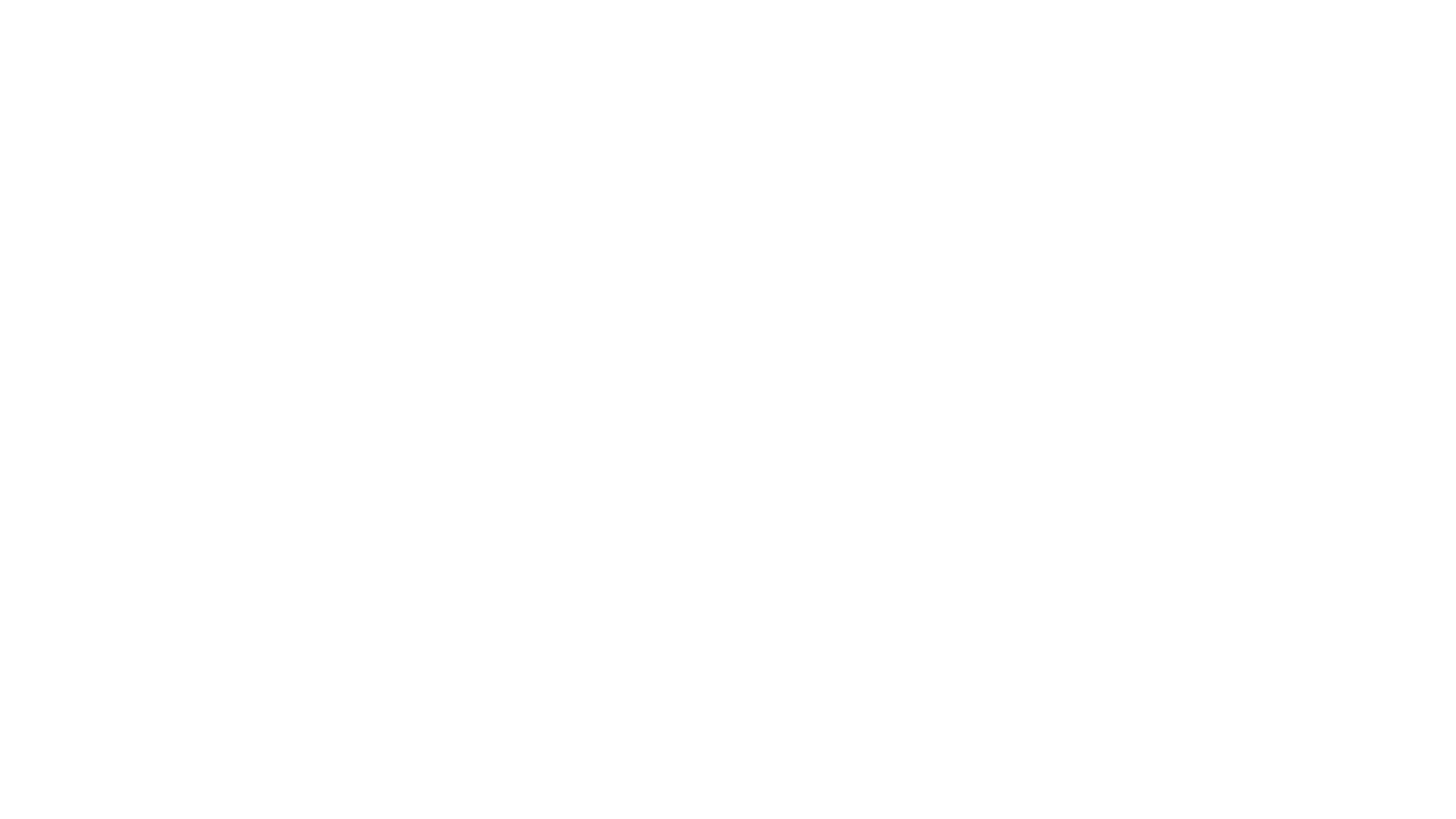 CyberTitan is Canada's largest and longest-running cybersecurity competition for middle and high school students. Organized by the Information and Communications Technology Council (ICTC), it runs in schools across Canada and is celebrated by an annual national competition to crown Canada’s top student cybersecurity team.
 
This engaging, skills-focused program provides students with hands-on learning experience by simulating real-world cybersecurity challenges with the same technology cybersecurity professionals use. CyberTitan alumni have outstanding problem-solving, teamwork, and technical skills that set them on a path toward becoming Canada’s next generation of cybersecurity professionals, innovators, and digital leaders.
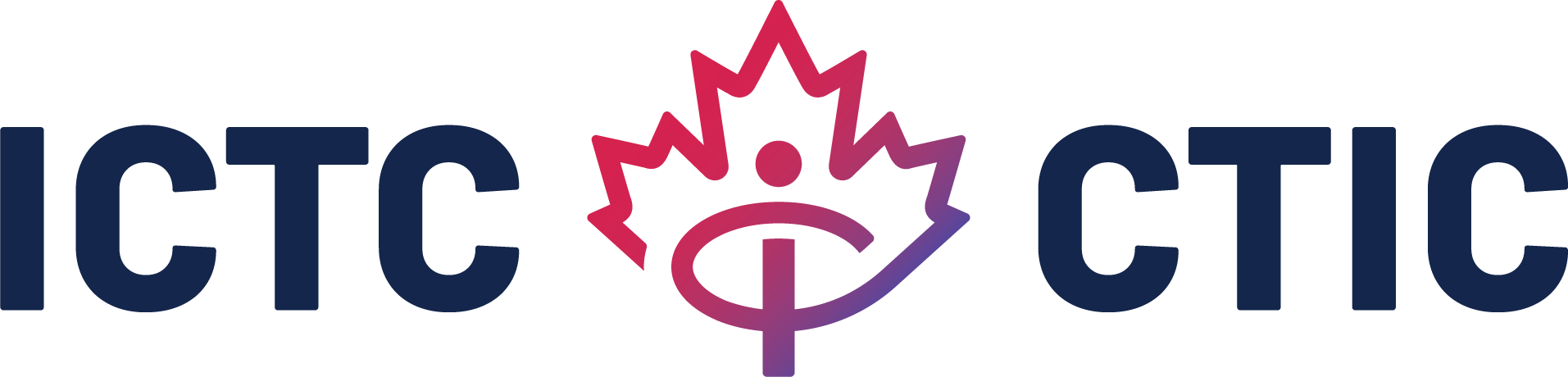 Competition Timeline (2024-2025)
Preliminary Competitions
Semi - Finals
CyberTitan Finals
High School Round 2
High School Round 3
High School Round 1
Team Registration Opens
Team Registration Closes
NOV 14 - 17
DEC 12 - 15
JAN 23 - 25
OCT 24 - 27
May 2025
APR 1
OCT 3
Middle School
Round 1
Middle School
Round 2
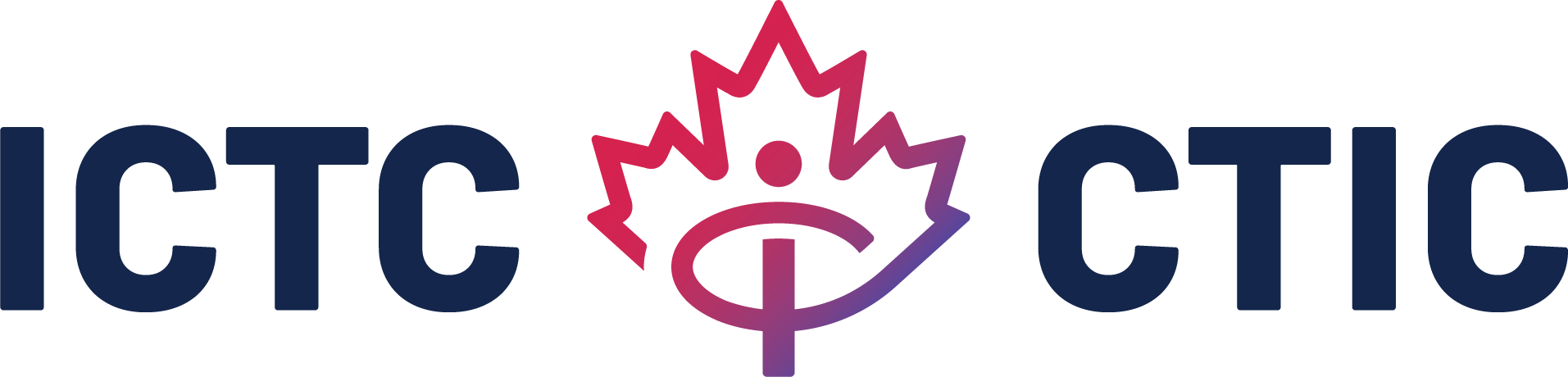 CyberTitan Sponsorship Opportunities
6000+ STUDENTS
GRADES 5 TO 12
Why Sponsor CyberTitan?
Middle school, high school, and Cadets Canada competitions are held throughout the country leading up to the national finals.
Over 6,000 students from across Canada have participated since CyberTitan launched in 2017.
Build your brand among thousands of students, educators, and cybersecurity professionals across Canada, and achieve national and regional press coverage.
Demonstrate that you are:
Developing future talent by investing in the next generation of cybersecurity professionals.
Solving the growing cybersecurity skills gap by building a pipeline of future talent. 
Committed to opening possibilities for youth by providing learning experiences that set them up for success in their future careers.
Affiliated with Canada’s leading cybersecurity organizations. Connect with government and industry leaders and Canada’s top cyber research centres.
REAL-WORLD CYBERSECURITY THREATS
109 ALL-GIRLS TEAMS
Since CyberTitan was launched, 109 all-girls teams have joined the competition to encourage gender diversity in cybersecurity. The top all-girls team earns a wildcard spot at the national finals.
Competitions emulate actual cybersecurity threats faced by Canadian businesses.
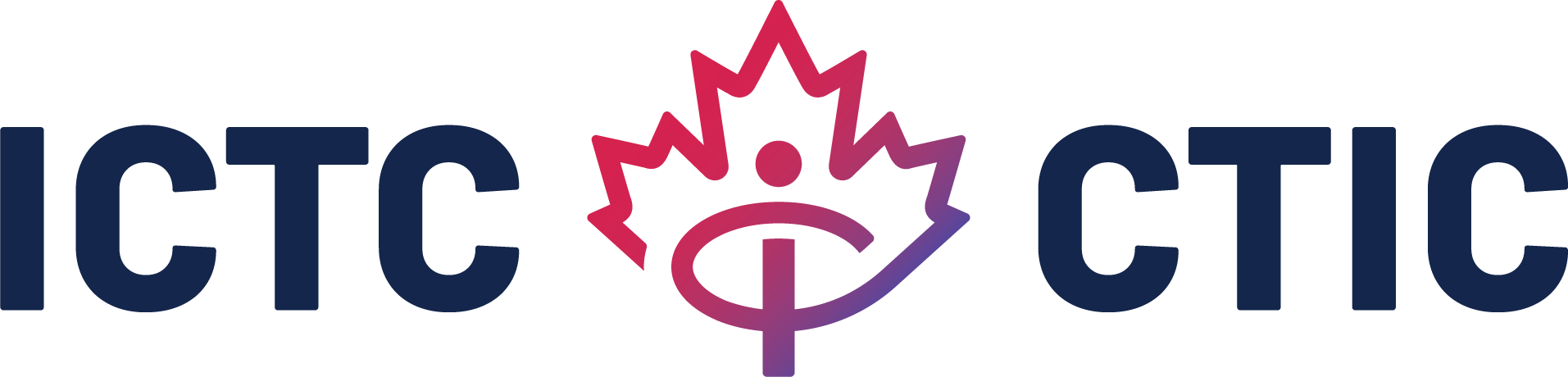 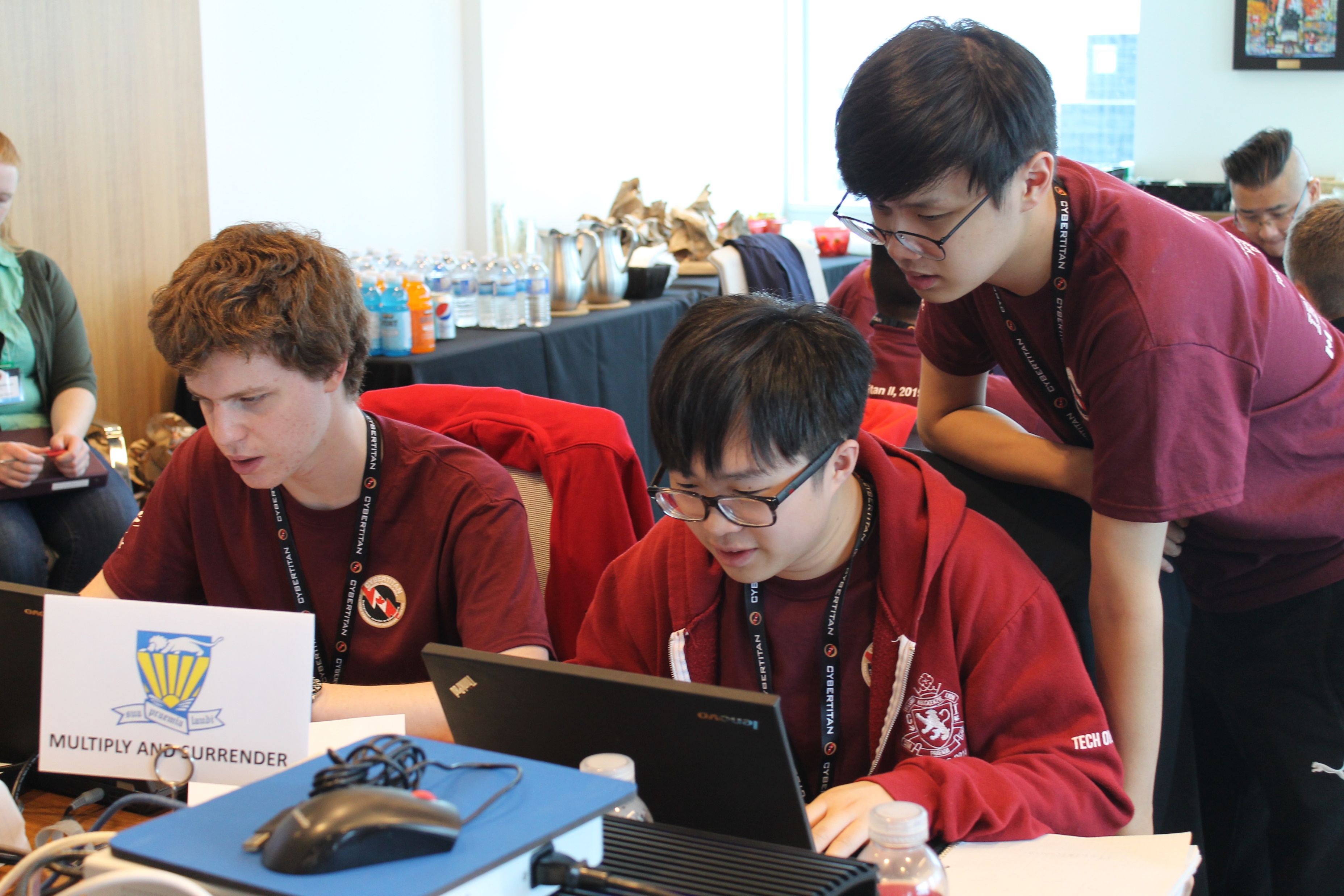 Join us in Shaping Canada's Digital Future
By sponsoring CyberTitan, you're not just supporting a competition – you're investing in Canada's digital future. Help us inspire and educate the next generation of cyber defenders while positioning your organization at the forefront of this critical field.
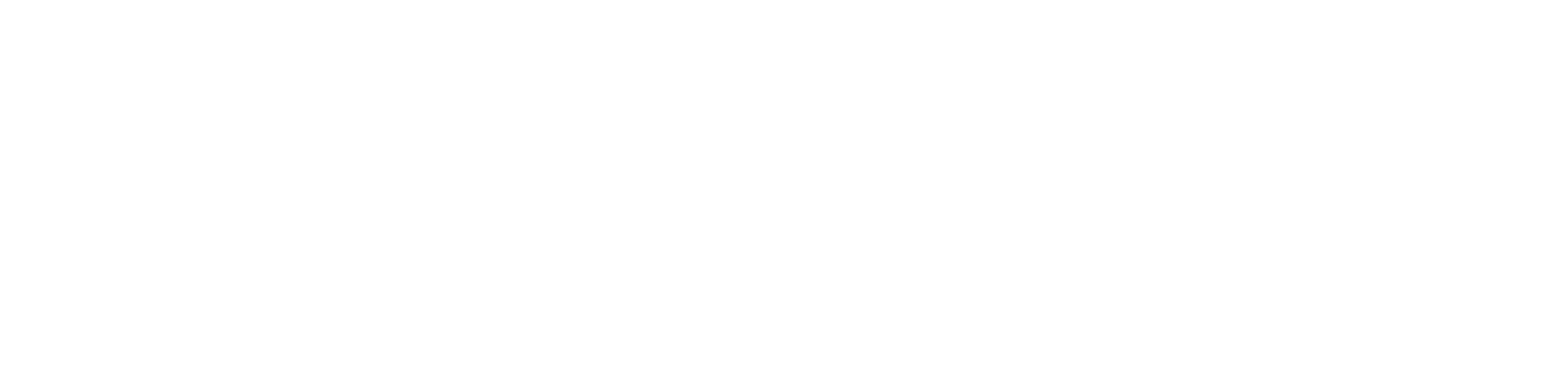 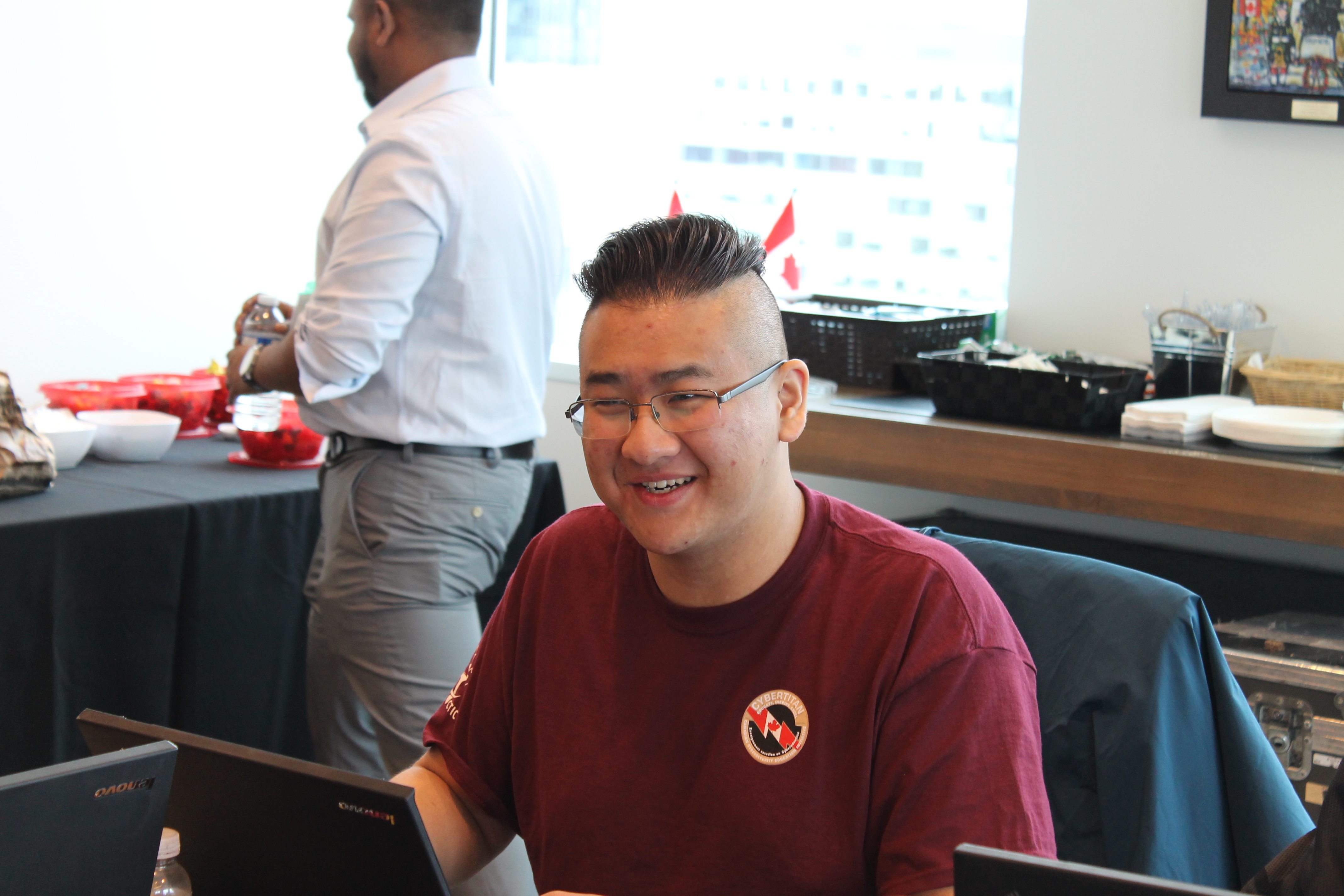 About the Information and Communications Technology Council (ICTC)
The Information and Communications Technology Council (ICTC) is a neutral, not-for-profit national centre of expertise with the mission of strengthening Canada's digital advantage in the global economy. 

For over 30 years, and with a team of 100 experts, we have delivered forward-looking research, practical policy advice, and capacity building solutions for individuals and businesses. Our goal is to ensure that technology is utilized to drive economic growth and innovation and that Canada's workforce remains competitive on a global scale.
Contact:
Sheena Bolton (She/Her)
Manager: K-12, CyberTitan and Cyber Education Initiatives | Gestionnaire, maternelle à la 12e année, CyberTitan et initiatives de cyberéducation
Tel: 613-237-8551 ext. 154
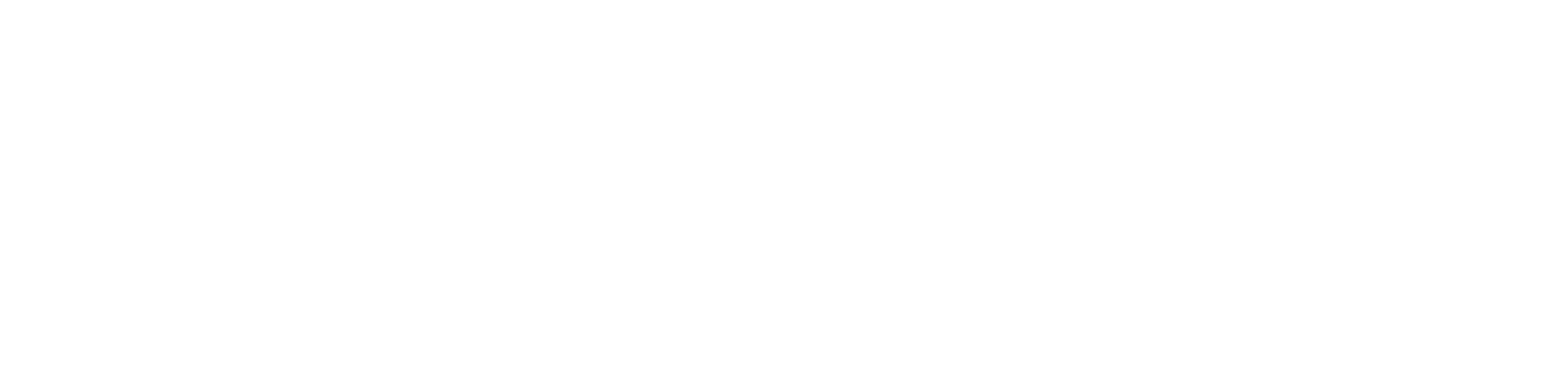